ESCUELA NORMAL DE EDUCACIÓN PREESCOLAR
LICENCIATURA EN EDUCACIÓN PREESCOLAR
CICLO ESCOLAR 2015-2016
COMPUTACIÓN
7° SEMESTRE
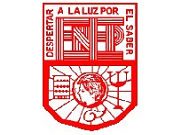 Pablo Rolando de León Dávila
ENFOQUE 
Uno de los aspectos más importantes dentro del trabajo docente, es el utilizar todos los medios de comunicación posibles, para exponer sus clases, realizar documentos de calidad, búsqueda de información dentro de Internet, con la finalidad de tener siempre la información más actual y poder proporcionarla a sus alumnos.
El alumno de cuarto año ya ha adquirido conocimientos previos sobre el manejo de multimedia y habilidades digitales por lo que se realizarán actividades de refuerzo y cierre con tic.
PROPÓSITOS

Adquirir las habilidades básicas para realización del documento recepcional. 
Ampliar las habilidades en el uso de multimedia en educación.
Utilizar recursos tecnológicos relacionadas a comunidades virtuales en línea.
Bloques

Debido a que la materia es cocurricular y se cuentan con pocas sesiones se considerará como un solo bloque.
Temas

ENCUADRE. (Película para reflexionar sobre la creatividad, y presentación del programa 
Lineamientos del documento recpcional
Grabador de pantalla.
OneNote
Socreative
Powtoon
Modelado 3d
Moodle
Examen final.
Orientaciones didácticas

La clase se llevará acabo como un curso taller, donde los alumnos tendrán la oportunidad de crear trabajos relacionados con su labor diaria, fomentando la calidad y eficacia. 
Se harán explicaciones grupales y ejercicios dirigidos para que después los alumnos los apliquen en sus proyectos educativos asignados. 
Los alumnos podrán ayudarse unos a otros pero los trabajos serán individuales.
Material 

Memoria flash (memoria usb), se recomienda un 8 GB o superior y con su nombre en el directorio raíz. 
Crear una carpeta llamada Computación VII. 
Opcionalmente Micrófono con entrada chica. 
Fotografías y videos (pueden usar cables para conectar sus teléfonos celulares a la computadora) o traer su material en CD.
Reglas 

En la clase de computación además del Reglamento del Centro de Cómputo se respetarán las siguientes reglas: 	
Los alumnos se sentarán en la misma computadora cada sesión, serán responsables del equipo que tienen asignado. Si al llegar al salón encontraran algún daño deben avisar inmediatamente al maestro. 
Mantener los celulares en modo de silencio, podrán contestar solamente para cosas urgentes pero no se permitirá que estén distrayendo la clase.
Reglas 
No se permitirá el uso de mensajeros, Facebook, Youtube u otros durante el tiempo de explicación y realización de ejercicios. Podrán usarlos al final de la clase mientras se estén evaluando los ejercicios. El maestro pondrá falta y pedirá que se retire al alumnos que haga eso. 
Si por alguna razón el alumno falta a clase ya sea justificada o injustificadamente tendrá una semana para entregar el trabajo realizado. Si la falta fuera por algún motivo injustificado se dará una calificación máxima de 8. 
No se toleran expresiones públicas de hoy no queremos hacer nada o ya vámonos. La persona que la haga se le pedirá se retire del salón con falta.
Rasgos del perfil de egreso 
Usa las TIC como herramienta de enseñanza y aprendizaje. 
Propicia y regula espacios de aprendizaje incluyentes para todos los alumnos, con el fin de promover la convivencia, el respeto y la aceptación. 
Actúa de manera ética ante la diversidad de situaciones que se presentan en la práctica profesional. 
Utiliza recursos de la investigación educativa para enriquecer la práctica docente, expresando su interés por la ciencia y la propia investigación.
Relación con otras materias.

Relacionada con las dos materias de tic en la educación y la tecnología informática aplicada en los centros escolares vistas en primer año
Y con las materias de computación cocurriculares vistas en los semestres posteriores.
Criterios de evaluación.

La materia a pesar de ser cocurricular se regirá con las mismas reglas que las otras materias por lo que la calificación mínima para pasar los tres parciales es de 7 y se entregará el proyecto a realizar en el curso como producto final para evaluación global.